Seven Levers for Establishing High Quality Professional DevelopmentFindings From Interviews With Massachusetts Educators
May 2015
1
Background
The purpose of this set of three presentations to is to convey key findings from a study conducted by the American Institutes for Research and the Concord Evaluation Group on behalf of the Massachusetts Department of Elementary and Secondary Education. 
These presentations are one component of a larger project to help Massachusetts educators envision what it takes to ensure that all educators have access to high quality professional development (HQPD). 
The focus of this presentation is on how educators in four nominated sites in Massachusetts have used five key levers to establish HQPD.
2
Massachusetts Department of Elementary and Secondary Education
About This Project
What is it?
Case profiles of four sites engaged in building systems to support HQPD. The case profiles are based on interviews and collected documents.
What are the goals of the project?
To highlight for professional learning leaders across the Commonwealth how some Massachusetts educators are working to establish HQPD in their schools and districts.
Please see ESE’s Resources for PD Leaders and Educators page for relevant PD resources, including the full case studies.
Which sites participated?
Cambridge Public Schools 
Easthampton High School of Easthampton Public Schools
Lexington Public Schools
Melrose Public Schools
3
Massachusetts Department of Elementary and Secondary Education
About the Project
How were sites selected?
Teacher and Principal Advisory Cabinet members nominated districts or schools that were making consistent use of the Massachusetts Standards for Professional Development to inform professional learning by doing things such as:
Building internal staff capacity to facilitate high quality, results-oriented professional development in creative ways
Doing an exceptional job coordinating/managing professional development and creating the conditions for educators to engage in deep learning
Thoughtfully using educator evaluation data to inform planning and delivery of professional development
ESE, in collaboration with AIR, selected four sites from among the many nominated based on the comprehensiveness of their approach.

What were the key themes observed across the sites? 
Seven key themes were identified as important levers in ensuring HQPD; they are listed on the next slide.
4
Massachusetts Department of Elementary and Secondary Education
Seven Key Levers
Instilling a “growth mindset” among educators
Collaborating for change using data
Making time for learning 
Embedding professional learning in educators’ daily work 
Empowering teachers to choose their own path toward growth
Using data (including goals, evidence, and standards) to plan HQPD
Using data to assess HQPD
5
Massachusetts Department of Elementary and Secondary Education
About This Presentation
Some useful definitions (Slides 7–13) 
How the profiled sites are establishing HQPD:
Lever 1 (Slides 15–21)
Lever 2 (Slides 22–25) 
Lever 3 (Slides 26–27) 
Lever 4 (Slides 28–32) 
Lever 5 (Slides 33–37) 
Levers 6 and 7 are discussed in related presentations:
Lever 6: “Using Data to Plan High Quality Professional Development”
Lever 7: “Using Data to Assess High Quality Professional Development”
6
Massachusetts Department of Elementary and Secondary Education
First, Some Definitions
7
Massachusetts Department of Elementary and Secondary Education
What Is HQPD?
High Quality Professional Development (HQPD) is a set of coherent learning experiences that is systematic, purposeful, and structured over a sustained period of time with the goal of improving educator practice and student outcomes. 
 
Source: http://www.doe.mass.edu/pd/standards.html
8
Massachusetts Department of Elementary and Secondary Education
What Are the Massachusetts HQPD Standards?
Released in 2013, the Massachusetts Standards for Professional Development describe the research-based features of HQPD.




For more information visit: http://www.doe.mass.edu/pd/standards.html
9
Massachusetts Department of Elementary and Secondary Education
What Is the HQPD Planning and Assessment Process?
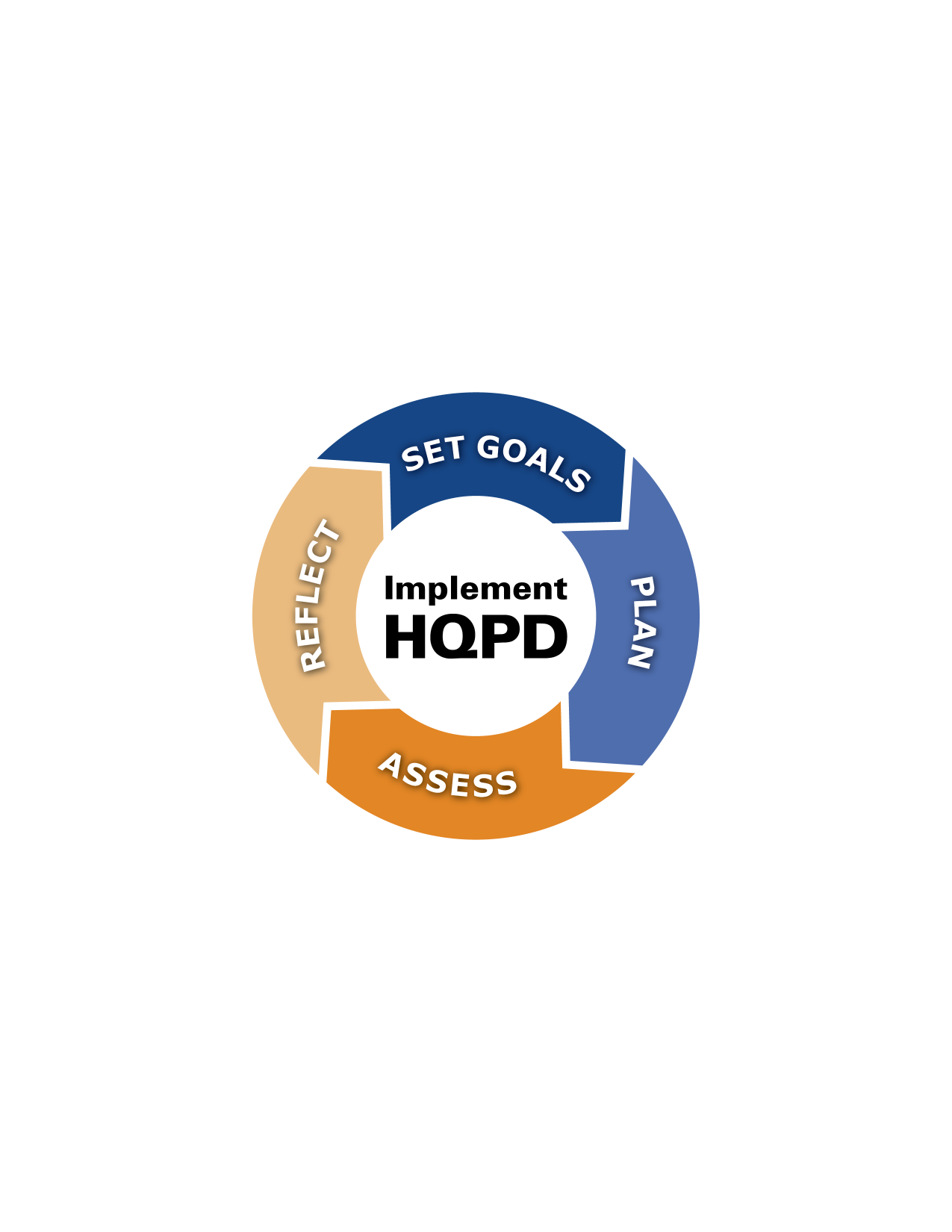 10
The HQPD Planning & Assessment Process
Massachusetts Department of Elementary and Secondary Education
Lesson Study
Lesson study is a teaching improvement process that has origins in Japanese elementary education. Collaborating in small groups, teachers set learning goals, plan a classroom lesson together, observe how it works in practice, and then revise the lesson and report on the results so that other teachers can benefit from the group’s learning. 

See: Stigler, J. W., & Hiebert, J. (1999). The teaching gap: Best ideas from the world's teachers for improving education in the classroom. New York: Free Press.
Action Research
Action research is a disciplined inquiry process conducted by those taking a particular action or set of actions for the purpose of improving or refining those actions. 

See: Bradbury, H., & Reason, P. (Eds.). (2002). Handbook of action research: Participative inquiry and practice. Sage Publications.
11
Massachusetts Department of Elementary and Secondary Education
What Is a “Growth Mindset”?
Dr. Carol Dweck, a Stanford psychologist, describes a continuum of beliefs about success, from a fixed to a growth mindset (Dweck, 2006):
12
Source: Dweck, C. (2006). Mindset: The new psychology of success. Random House.
Massachusetts Department of Elementary and Secondary Education
Implications of a Growth Mindset for Educators
In a growth mindset, educators believe that: 
All students can learn and meet high standards, no matter their seeming innate ability or other challenges
Low student achievement is something that teachers and leaders and their colleagues can change (both individually and collectively)
Teachers can become better at teaching through hard work, practice, study, and coaching
School leaders can become better at leading through hard work, practice, study, and coaching
Even the best teachers and leaders can always get better! (Dweck, 2006)
13
Massachusetts Department of Elementary and Secondary Education
How are the profiled sites ensuring HQPD?
14
Massachusetts Department of Elementary and Secondary Education
Lever 1. Instilling a “Growth Mindset” Among Educators
All four sites profiled sought to instill a “growth mindset” among their educators, and believed that this shift was necessary for the successful implementation of high quality professional development.
15
Massachusetts Department of Elementary and Secondary Education
1. How Are the Profiled Sites Cultivating a Growth Mindset Among Educators?
Constantly communicating about and focusing on student learning to galvanize and sustain an orientation toward continuous improvement 
Collaboratively reviewing data to see the need for change, as well as its impact
Discussing books, articles, or videos on the concept of mindset
Leveraging the new model educator evaluation framework to encourage teacher engagement in professional learning
Providing teachers with options for professional development that address their individual goals
16
Massachusetts Department of Elementary and Secondary Education
1.1 Constantly communicating about and focusing on student learning
Examples:
The Lexington Public Schools (LPS) mission of “high achievement for all students” and related theory of action to achieve that mission is revisited at almost every meeting, including faculty meetings, school committee meetings, professional learning community meetings, etc. This consistent message helps reinforce a growth mindset among faculty. 
At Easthampton High School (EHS), educators use the “Inquiry Cycle” model (Love, Stiles, Mundry, & DiRanna, 2008) as a basis for their action research approach. Throughout the cycle, educators meet multiple times to examine and discuss student learning data, and work in small inquiry groups to generate solutions for learning challenges. As the groups see the success of their efforts reflected in the data, the focus on student learning helps create a growth mindset.
17
Massachusetts Department of Elementary and Secondary Education
1.2 Collaboratively reviewing data to see the need for change, as well as its impact
Examples:
EHS staff regularly engage in Learning Walks and discuss the findings of the walks with teachers to gather their input on how to interpret the data and identify student and educator learning needs. 
LPS holds bimonthly school-level data meetings to collaboratively identify and share where instruction, curriculum, assessments, interventions, and extensions can be strengthened.
Melrose Public Schools (MPS) has staff bring student work to faculty meetings, where they identify opportunities to enhance student learning through changes in teaching practice.
18
Massachusetts Department of Elementary and Secondary Education
1.3 Discussing books, articles, or videos on the concept of mindset
Examples: 
MPS requires all new teachers to read Mindset: The new psychology of success (Dweck, 2006) during their first year. 
CPS sponsored a workshop during the summer CPS Educator Excellence Institute titled Mindset: Transforming Student Math Experiences, in which participants watched a video on mindset and applied the concept during learning activities.
19
Massachusetts Department of Elementary and Secondary Education
1.4 Leveraging the new model educator evaluation framework to encourage teacher engagement in PD
Examples: 
As they worked to implement the 5-Step Cycle of evaluation, EHS leaders said to staff, “We want to spread best practice the best way we can, and this is a great platform from which to do it.” So they used educator evaluation processes to extend their collaborative inquiry work. 
LPS educators upload artifacts to their Supervision and Evaluation database aligned to the Educator Evaluation Model System to exemplify and describe the standards of effective practice they have been able to excel at. Educators upload pictures and descriptions of evidence (e.g., a product they produced in a PD course, or a lesson plan they developed) related to their professional practice goals. Evaluators and supervisors can offer feedback to educators based on this evidence.
20
Massachusetts Department of Elementary and Secondary Education
1.5 Providing teachers with options for professional development that address their individual goals
Example: 
Cambridge Public Schools (CPS) gives its teachers choice in the professional development courses they take, allowing them to decide what topics they feel they most need to improve on.
LPS sponsored over 35 courses just in the spring of 2015.
21
Massachusetts Department of Elementary and Secondary Education
Lever 2: Collaborating for Change Using Data
Two of the sites created a joint labor-and-management PD committee that reviews data and policies on professional learning; both of the committees play an integral role in school and district decision making about professional learning. The other two sites also involve teachers and administrators in HQPD planning and assessment.
22
Massachusetts Department of Elementary and Secondary Education
2. How Are the Profiled Sites Collaborating for Change?
Teachers and administrators have been working together in all four sites to enhance professional development.
CPS and MPS established and empowered joint labor-and-management professional development committees; LPS has an established professional development committee not specifically associated with employee or management associations/unions; and EHS has a school-based PD team. The committees in all four sites are composed of teachers and administrators. 
Standing professional development committees enhance communication between district leaders, PD coordinators, and PD participants; this helps ensure that PD meets educators’ goals because it ensures that conversations about PD using evidence take place. 
PD committees were viewed by all four sites as helping facilitate changes in professional learning (such as reallocated time for learning).
23
Massachusetts Department of Elementary and Secondary Education
PD Committee Composition and Responsibilities
24
Massachusetts Department of Elementary and Secondary Education
PD Committee Composition and Responsibilities
25
Massachusetts Department of Elementary and Secondary Education
Lever 3: Leveraging Existing Time for Learning
None of the districts renegotiated the amount of protected time for teacher professional development in employee contracts; all sought to use the time they did have better.
26
Massachusetts Department of Elementary and Secondary Education
3. How Are the Profiled Sites Making Time for HQPD?
Using faculty meeting time for learning
Example: EHS & LPS take care of administrative items over email rather than in faculty meetings so teachers can use their required PD time to learn. 
Reducing administrative duties
Example: MPS has prioritized common planning and learning time over administrative duties, creatively covering non-teaching duty assignments with either fewer staff or other workarounds.
Giving teachers more control over contracted PD hours
Example: CPS reallocated the 35 contractual PD hours to ensure teachers could choose to engage in relevant professional development. Now, 10 hours are designated as “teacher’s choice,” while the remaining hours are spent working with their principal or department chair on learning activities relevant to school or department goals. 
Providing optional HQPD in the summertime
Example: LPS has increased summer offerings for educators who want to be more involved in PD courses but do not have time during the school year to take part in more than the required PD hours.
27
Massachusetts Department of Elementary and Secondary Education
Lever 4: Embedding Professional Learning in Educators’ Daily Work
Across the sites, HQPD was not seen as a separate activity, but something educators do every day as part of their jobs.
28
Massachusetts Department of Elementary and Secondary Education
4. How Did the Profiled Sites Embed HQPD in Educators’ Daily Work?
Reframing the task of professional development as improving student learning
Focusing on inquiry-based professional learning activities
Tapping internal expertise
29
Massachusetts Department of Elementary and Secondary Education
4.1 Reframing Professional Development
PD leaders in several sites saw HQPD not as something separate from the work of teaching, but rather the foundation for curriculum, instruction, assessment, and interventions. 
For example, LPS created a visual to describe their vision of the foundational role of HQPD:
Also, districts moving to inquiry-based learning (described in the next slide) focus not just on the skills and knowledge that teachers will gain through HQPD but what students will.
30
Massachusetts Department of Elementary and Secondary Education
4.2 Focusing on Inquiry-Based Professional Learning
Sites were beginning to embrace inquiry-based HQPD, in which educators learn through asking questions and collecting evidence to address real problems of practice.
Examples:
EHS focuses on action research, which is explicitly tied to district, school, professional, and student goals. EHS staff work in small, differentiated groups throughout the school year to research specific aspects of a problem, identify solutions (best practices in teaching to address the problem), test various solutions, review data generated during the process, and share findings with each other.
MPS incorporates lesson studies into the New Teacher Induction Program, where new teachers teach lessons repeatedly while being observed by each other and experienced teachers. Following the lesson, student work is reviewed. The data gleaned from the lesson studies have helped teachers improve their practice and look at student work differently.
31
Massachusetts Department of Elementary and Secondary Education
4.3 Tapping Internal Expertise
All four sites encouraged teachers and building leaders to lead professional development courses and other activities.
Examples: 
CPS and LPS both held professional development institutes filled with workshops that were proposed and led by teachers and school leaders from within the district.
MPS relies on in-house expertise for most of its professional development. The district recently hired instructional coaches to provide HQPD to teachers in the content areas as well.
32
Massachusetts Department of Elementary and Secondary Education
Lever 5: Empowering Teachers to Choose Their Own Path Toward Growth
All four sites gave teachers a choice in which courses to take, often guided by data and professional conversations.
33
Massachusetts Department of Elementary and Secondary Education
5. How Did the Profiled Sites Empower and Support Teachers’ Choice?
Providing multiple options for professional learning and allowing teachers to choose among them
Discussing HQPD goals during the 5-Step Cycle of evaluation
Providing teachers with learning resources
34
Massachusetts Department of Elementary and Secondary Education
5.1 Providing Teachers With Multiple Options for Professional Learning
Instead of mandating one-size-fits-all workshops or inviting guest speakers to speak to everyone, sites are working to provide a wide range of district-sponsored, educator-driven options to ensure relevance and appropriate differentiation.
Examples: 
At CPS, teachers can decide what course they want to select (through conversation with their evaluators). As a result of this, educators are signing up for more course hours than required. Teachers are currently able to choose whatever course they want, but in the future, teachers will work with their evaluators to select courses tied more specifically to school goals as well as their own student learning and professional practice S.M.A.R.T. goals. 
The Lexington Learns Together PD day allowed teachers the option to participate in three of 141 possible workshop sessions. This opportunity also allowed educators who were passionate about a topic to host a workshop, sharing their knowledge with other educators in the district.
Educators in each site are encouraged to propose professional development courses that are relevant to their and their colleagues’ learning goals.
35
Massachusetts Department of Elementary and Secondary Education
5.2 Discussing Educators’ HQPD Goals During the 5-Step Cycle of Evaluation
Examples: 
At each site, professional conversations during the 5-Step Cycle of evaluation helped crystalize educators’ understanding of their own goals for their learning and practice. 
At LPS, supervisors focus primarily on educators’ accomplishments during collaborative evaluation meetings, asking them to cite artifacts of their work as examples.
36
Massachusetts Department of Elementary and Secondary Education
5.3 Providing Teachers With Learning Resources
Examples: 
MPS has a set of resources related to curriculum and instruction posted on a wikispace platform so educators can access them at all times. This platform is designed to extend the learning that teachers are receiving and to help reinforce best practices. 
EHS created a Professional Development Plan and crosswalk document that articulates the vision, the theory of action, the schoolwide student learning problems on which they will focus, and the overarching schoolwide goal.
37
Massachusetts Department of Elementary and Secondary Education
References
Dweck, C. (2006). Mindset: The new psychology of success. Random House.

Love, N., Stiles, K. E., Mundry, S., & DiRanna, K. (Eds.). (2008). The data coach's guide to improving learning for all students: Unleashing the power of collaborative inquiry. Corwin Press.
38
Massachusetts Department of Elementary and Secondary Education
For More Information About This Project and to Read the Site Profiles:
Please see ESE’s Resources for PD Leaders and Educators page for relevant PD resources, including the full case studies.
Email: Profdev@doe.mass.edu
39
Massachusetts Department of Elementary and Secondary Education